18-1
These materials are by the Kongki Ka Project and are made available to you under the terms of the Creative Commons Attribution ShareAlike license 4.0.
You have permission to share and redistribute these materials in any format and to make reasonable revisions and adaptations of this translation, provided that:
You include the above licence and source information.
If you redistribute these materials or create derivatives, you must distribute your contributions under the same license as the original.
 
The Holy Bible, Berean Standard Bible, BSB is produced in cooperation with Bible Hub, Discovery Bible, OpenBible.com, and the Berean Bible Translation Committee. This text of God's Word has been dedicated to the public domain.
 
Hindi text is from Free Bibles India. This translation is made available under the terms of a Creative Commons Attribution-ShareAlike 4.0 International License.
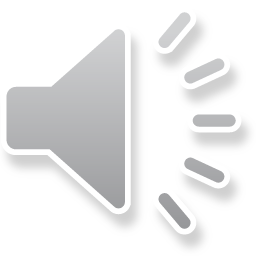 [Speaker Notes: 18 Saul and David – Part 2
1. David at Nob and Saul’s vengeance - 1 Sam 21 – 22 ( Left Top)
2. The Rock of Escape -1 Sam 23 (Right Top)
3. David spares Saul’s life -1 Sam 24 (Right Center)
4. David spares Saul’s life again -1 Sam 26 (Right Bottom)
5. Saul and the witch of Endor -1 Sam 28:3-25 (Left Bottom)
6. David returns and finds that Ziklag has been raded -1 Sam 29-30 (Left Center)
7. David morns for Saul and Jonathan – 1 Sam 31, 2 Sam 1 (Center)]
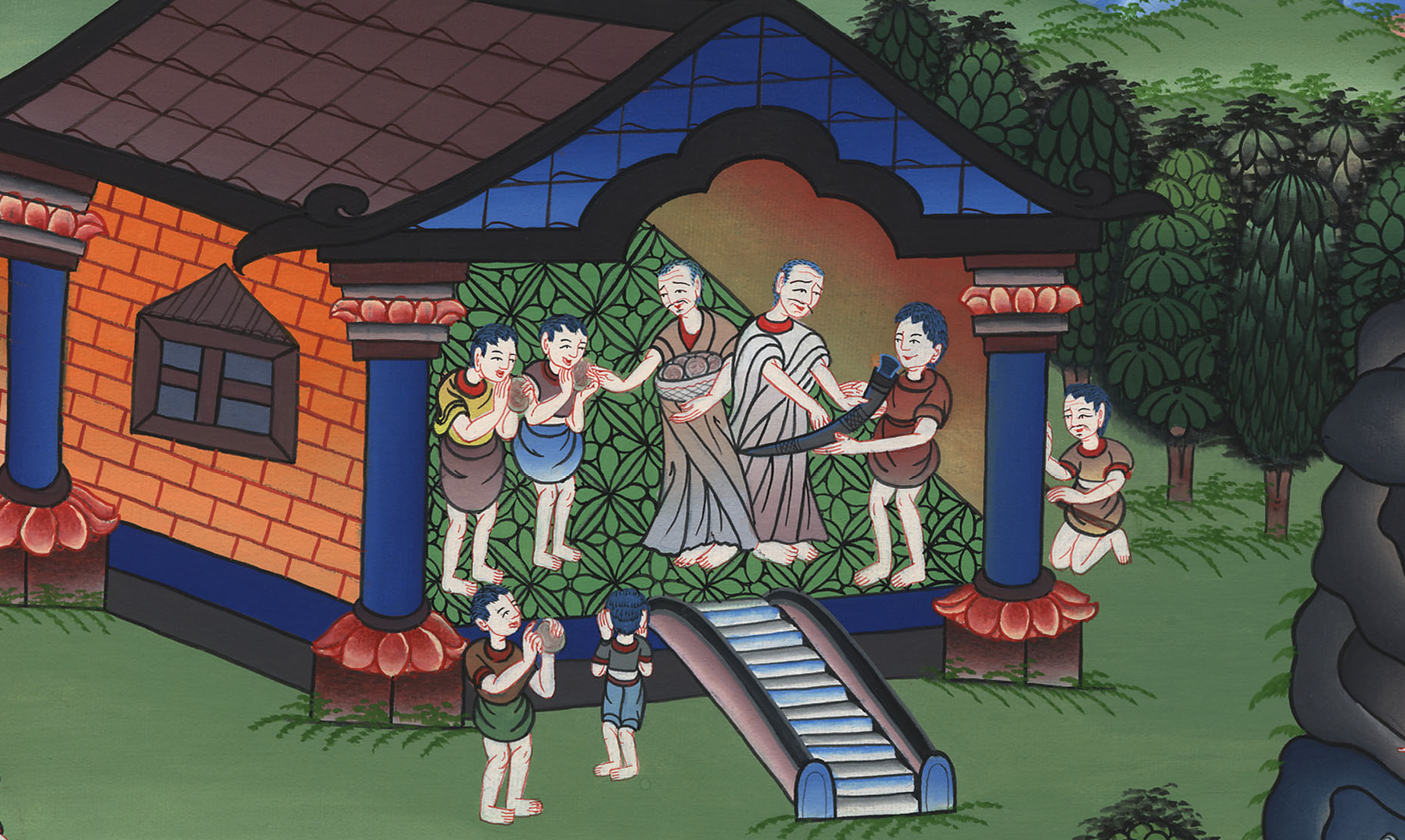 दाऊद नोब नगर में –
1 शमूएल 21 - 22
This work is licensed under a Creative Commons Attribution-ShareAlike 4.0 International License
David at Nob and Saul’s vengeance - 1 Samuel 21 – 22
नोब और शाऊल के प्रतिशोध पर दाऊद –
1 शमूएल 21 - 22
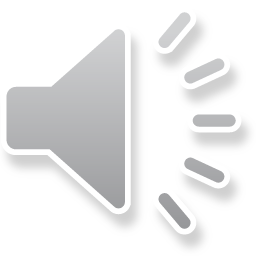 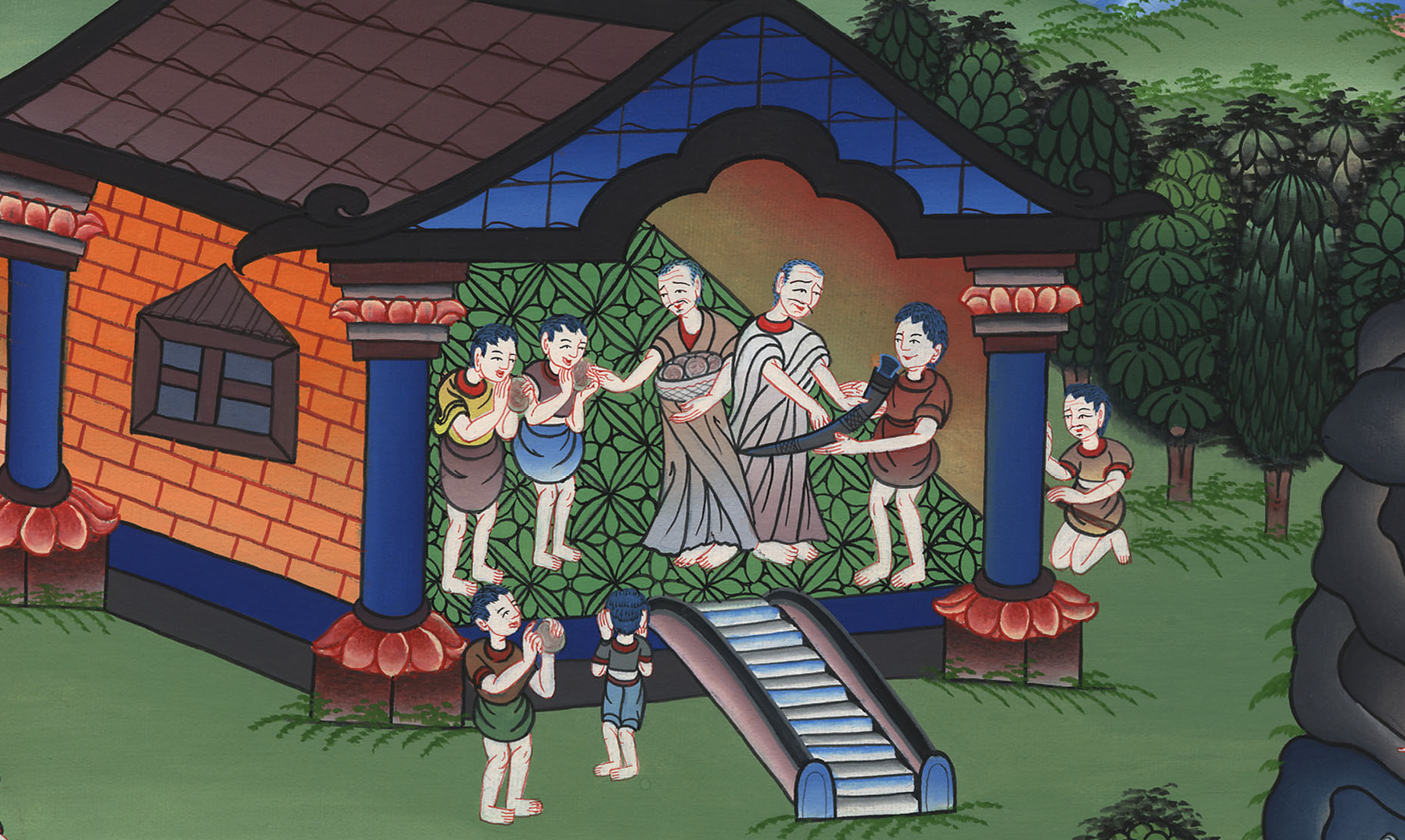 दाऊद नोब नगर में –
1 शमूएल 21 - 22
1Then David came to Nob, to Ahimelech the priest. And when Ahimelech met David, he trembled and asked him, “Why are you alone? Why is no one with you?”
2“The king has given me a mission,” David replied. “He told me no one is to know about the mission or charge. And I have directed my young men to meet me at a certain place. 3Now then, what do you have on hand? Give me five loaves of bread, or whatever can be found.”
1तब दाऊद नोबa को गया और अहीमेलेक याजक के पास आया; और अहीमेलेक दाऊद से भेंट करने को थरथराता हुआ निकला, और उससे पूछा, “क्या कारण है कि तू अकेला है, और तेरे साथ कोई नहीं?” 
2 दाऊद ने अहीमेलेक याजक से कहा, “राजा ने मुझे एक काम करने की आज्ञा देकर मुझसे कहा, ‘जिस काम को मैं तुझे भेजता हूँ, और जो आज्ञा मैं तुझे देता हूँ, वह किसी पर प्रगट न होने पाए;’ और मैंने जवानों को फलाने स्थान पर जाने को समझाया है। 
3 अब तेरे हाथ में क्या है? पाँच रोटी, या जो कुछ मिले उसे मेरे हाथ में दे।”
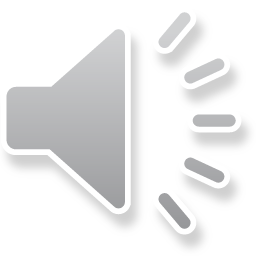 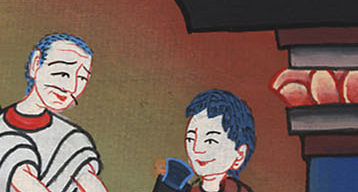 1 शमूएल 21:1,3
4“There is no common bread on hand,” the priest replied, “but there is some consecrated bread—provided that the young men have kept themselves from women.”
4 याजक ने दाऊद से कहा, “मेरे पास साधारण रोटी तो नहीं है, केवल पवित्र रोटी है; इतना हो कि वे जवान स्त्रियों से अलग रहे हों।”
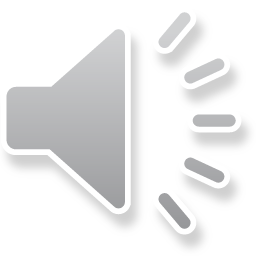 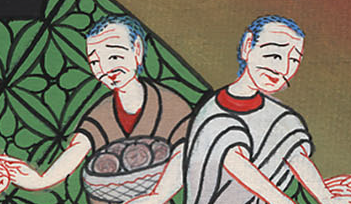 1 शमूएल 21:4
5David answered, “Women have indeed been kept from us, as is usual when I set out. And the equipment of the young men is holy, as it is even on common missions, and all the more at this time.”
5 दाऊद ने याजक को उत्तर देकर उससे कहा, “सच है कि हम तीन दिन से स्त्रियों से अलग हैं; फिर जब मैं निकल आता हूँ, तब जवानों के बर्तन पवित्र होते हैb; यद्यपि यात्रा साधारण होती है, तो आज उनके बर्तन अवश्य ही पवित्र होंगे।”
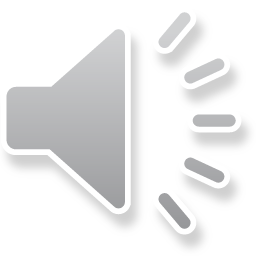 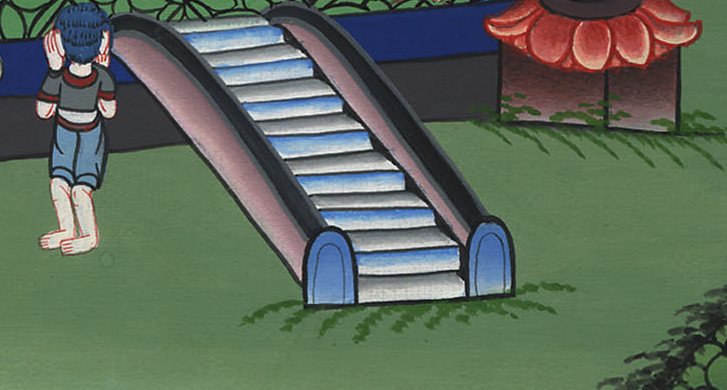 1 शमूएल 21:5
6So the priest gave him the consecrated bread, since there was no bread there but the Bread of the Presence, which had been removed from before the Lord and replaced with hot bread on the day it was taken away.
6 तब याजक ने उसको पवित्र रोटी दी; क्योंकि दूसरी रोटी वहाँ न थी, केवल भेंट की रोटी थी जो यहोवा के सम्मुख से उठाई गई थी, कि उसके उठा लेने के दिन गरम रोटी रखी जाए।
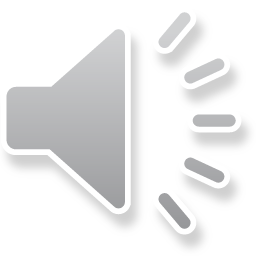 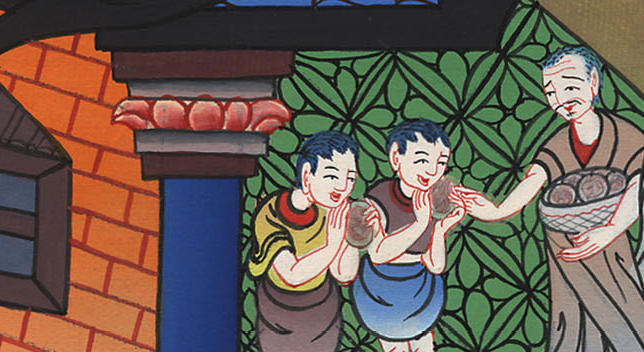 1 शमूएल 21:6
7Now one of Saul’s servants was there that day, detained before the Lord. And his name was Doeg the Edomite, the chief shepherd for Saul.
7 उसी दिन वहाँ दोएग नामक शाऊल का एक कर्मचारी यहोवा के आगे रुका हुआ था; वह एदोमी और शाऊल के चरवाहों का मुखिया था।
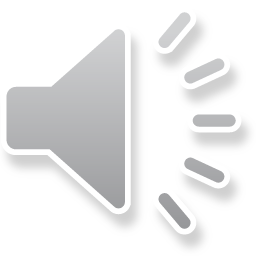 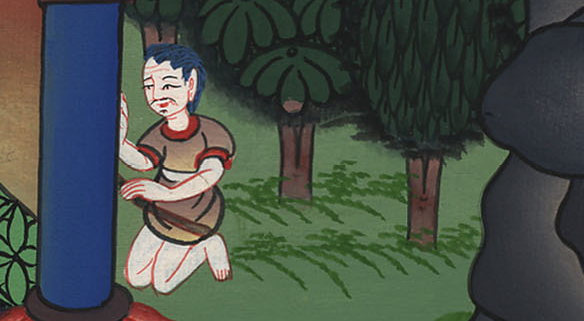 1 शमूएल 21:7
8David said to Ahimelech, “Isn’t there here under your hand spear or sword? …
8 फिर दाऊद ने अहीमेलेक से पूछा, “क्या यहाँ तेरे पास कोई भाला या तलवार नहीं है? क्योंकि मुझे राजा के काम की ऐसी जल्दी थी कि मैं न तो तलवार साथ लाया हूँ, और न अपना कोई हथियार ही लाया।”
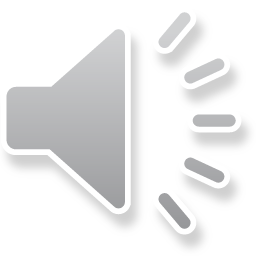 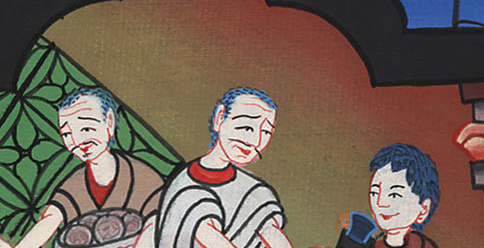 1 शमूएल 21:8
9The priest replied, “The sword of Goliath the Philistine, whom you killed in the Valley of Elah, is here; it is wrapped in a cloth behind the ephod. If you want, you may take it. For there is no other but this one.”
And David said, “There is none like it; give it to me.”
9 याजक ने कहा, “हाँ, पलिश्ती गोलियत जिसे तूने एला तराई में घात किया, उसकी तलवार कपड़े में लपेटी हुई एपोद के पीछे रखी है; यदि तू उसे लेना चाहे, तो ले ले, उसे छोड़ और कोई यहाँ नहीं है।” दाऊद बोला, “उसके तुल्य कोई नहीं; वही मुझे दे।”
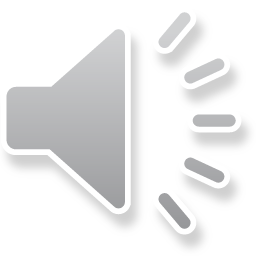 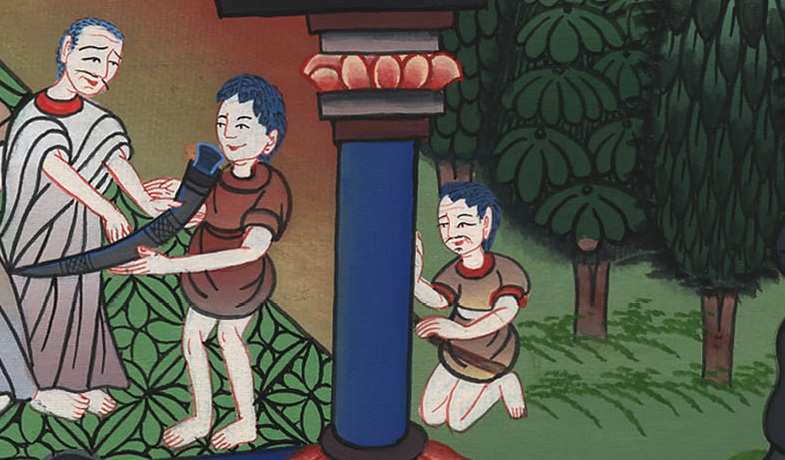 1 शमूएल 21:9
22:1So David left Gath and took refuge in the cave of Adullam. When his brothers and the rest of his father’s household heard about it, they went down to him there.
22:1दाऊद वहाँ से चला, और बचकरअदुल्लाम की गुफाa में पहुँच गया; यह सुनकर उसके भाई, वरन् उसके पिता का समस्त घराना वहाँ उसके पास गया।
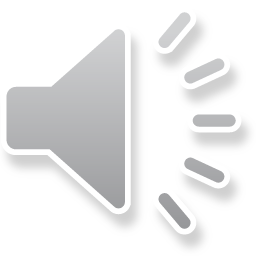 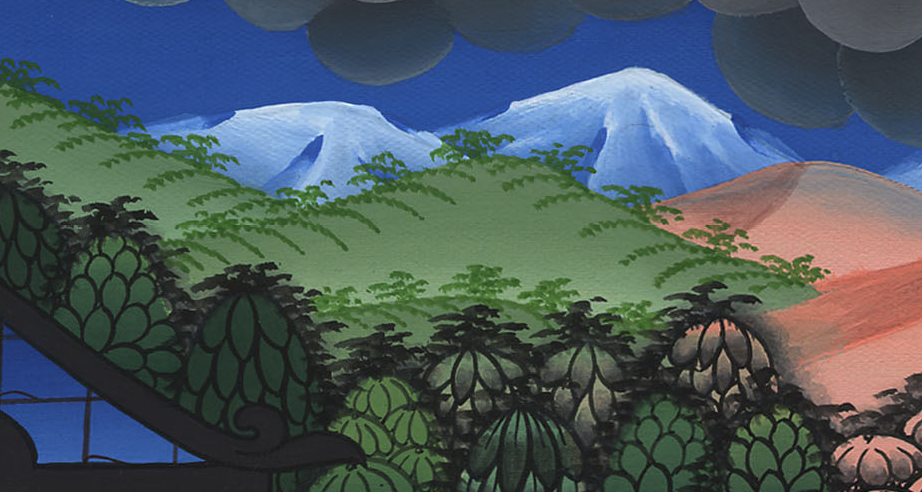 1 शमूएल 22:1
2And all who were distressed or indebted or discontented rallied around him, and he became their leader. About four hundred men were with him.
2 और जितने संकट में पड़े थे, और जितने ऋणी थे, और जितने उदास थे, वे सब उसके पास इकट्ठे हुए; और वह उनका प्रधान हुआ। और कोई चार सौ पुरुष उसके साथ हो गए।
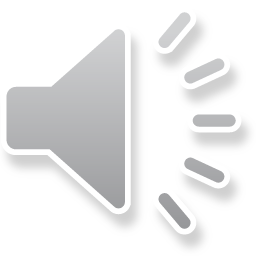 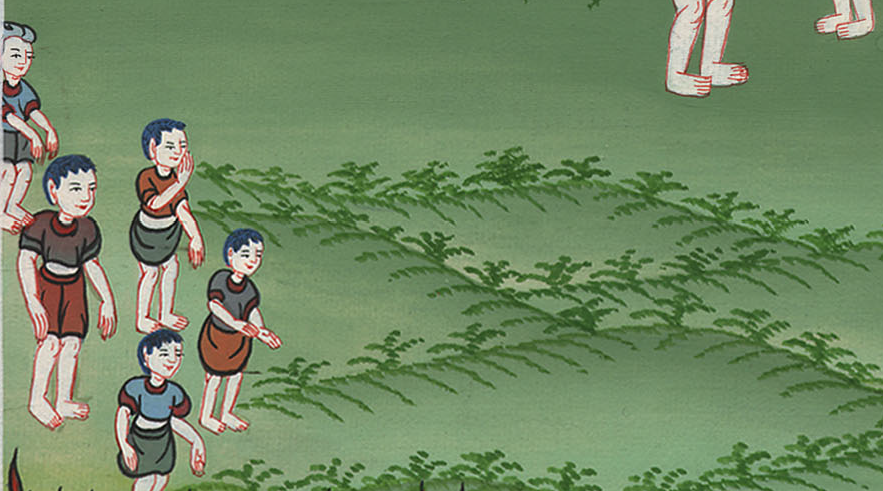 1 शमूएल 22:2
9But Doeg the Edomite, who had stationed himself with Saul’s servants, answered: “I saw the son of Jesse come to Ahimelech son of Ahitub at Nob. 10Ahimelech inquired of the Lord for him and gave him provisions. He also gave him the sword of Goliath the Philistine.”
9 तब एदोमी दोएग ने, जो शाऊल के सेवकों के ऊपर ठहराया गया था, उत्तर देकर कहा, “मैंने तो यिशै के पुत्र को नोब में अहीतूब के पुत्र अहीमेलेक के पास आते देखा, 10 और उसने उसके लिये यहोवा से पूछा, और उसे भोजनवस्तु दी, और पलिश्ती गोलियत की तलवार भी दी।”
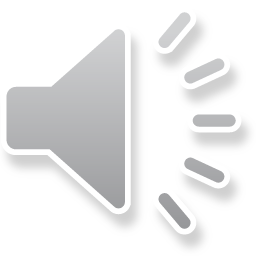 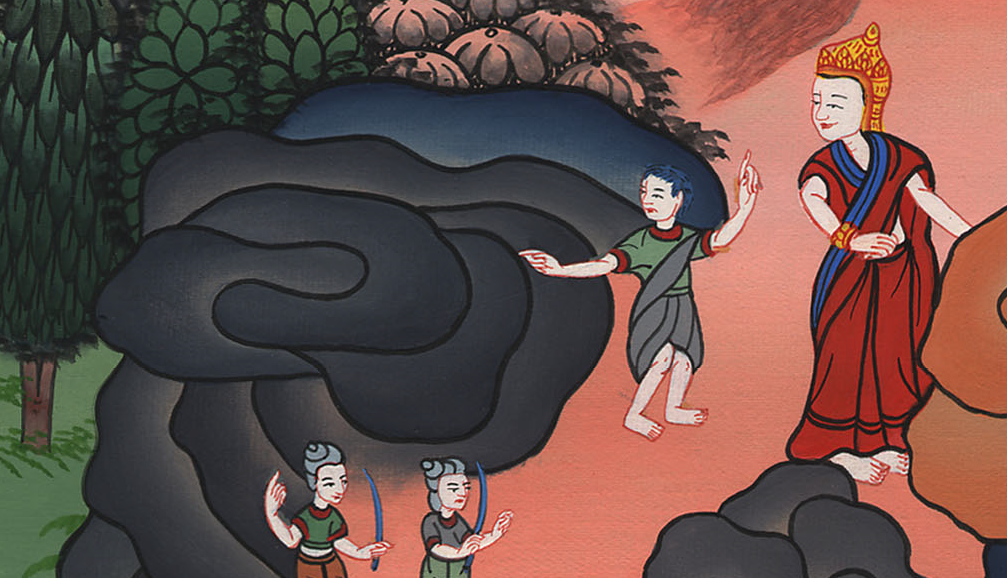 1 शमूएल 22:9
17Then the king ordered the guards at his side, “Turn and kill the priests of the Lord, because they too sided with David. For they knew he was fleeing, but they did not tell me.”
But the king’s servants would not lift a hand to strike the priests of the Lord.
17 फिर राजा ने उन पहरुओं से जो उसके आस-पास खड़े थे आज्ञा दी, “मुड़ो और यहोवा के याजकों को मार डालो; क्योंकि उन्होंने भी दाऊद की सहायता की है, और उसका भागना जानने पर भी मुझ पर प्रगट नहीं किया।” परन्तु राजा के सेवक यहोवा के याजकों को मारने के लिये हाथ बढ़ाना न चाहते थे।
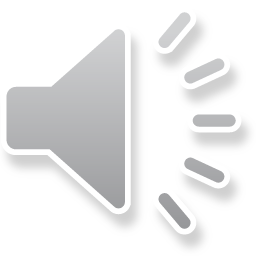 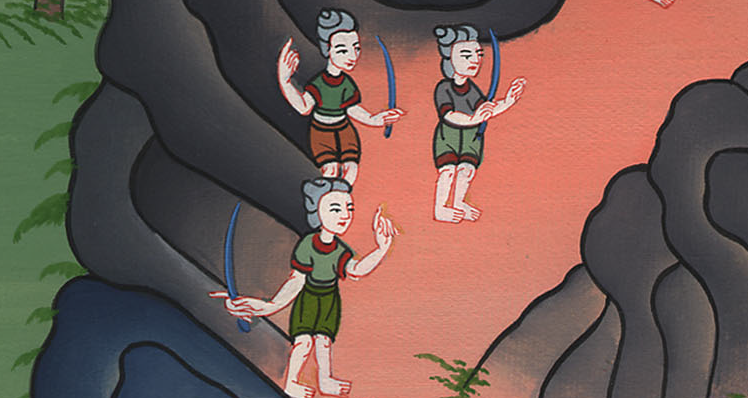 1 शमूएल 22:17
18So the king ordered Doeg, “You turn and strike down the priests!”
And Doeg the Edomite turned and struck down the priests himself. On that day he killed eighty-five men who wore the linen ephod.
18 तब राजा ने दोएग से कहा, “तू मुड़कर याजकों को मार डाल।” तब एदोमी दोएग ने मुड़कर याजकों को मारा, और उस दिन सनीवाला एपोद पहने हुए पचासी पुरुषों को घात किया।
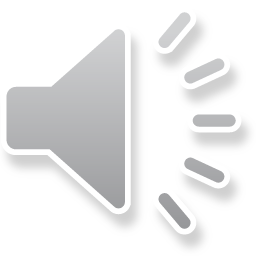 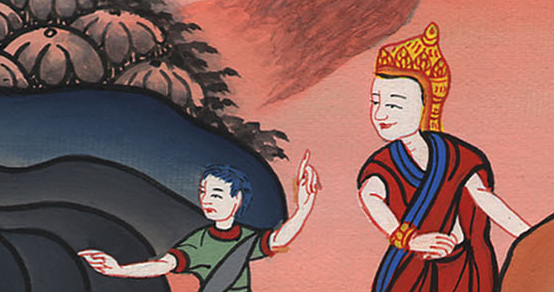 1 शमूएल 22:18
20But one of the sons of Ahimelech son of Ahitub escaped. His name was Abiathar, and he fled to David. 21And Abiathar told David that Saul had killed the priests of the Lord.
20 परन्तु अहीतूब के पुत्र अहीमेलेक का एब्यातारb नामक एक पुत्र बच निकला, और दाऊद के पास भाग गया। 21 तब एब्यातार ने दाऊद को बताया, कि शाऊल ने यहोवा के याजकों का वध किया है।
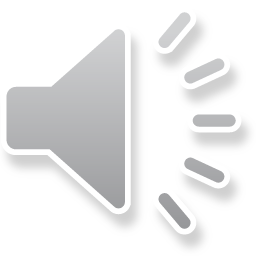 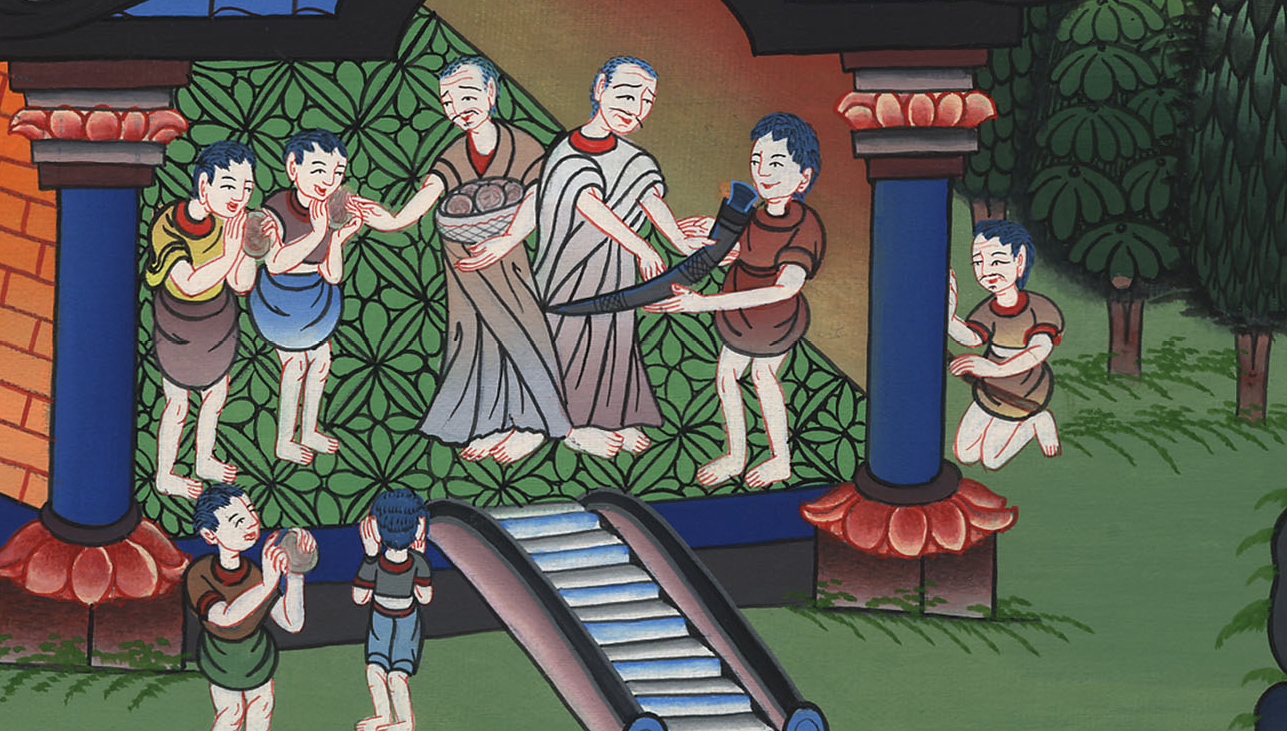 1 शमूएल 22:20